Nejstarší podoby čínského myšlení
Dynastie Shang a západní Zhou
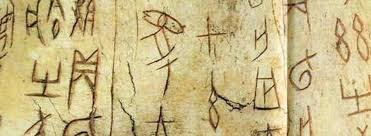 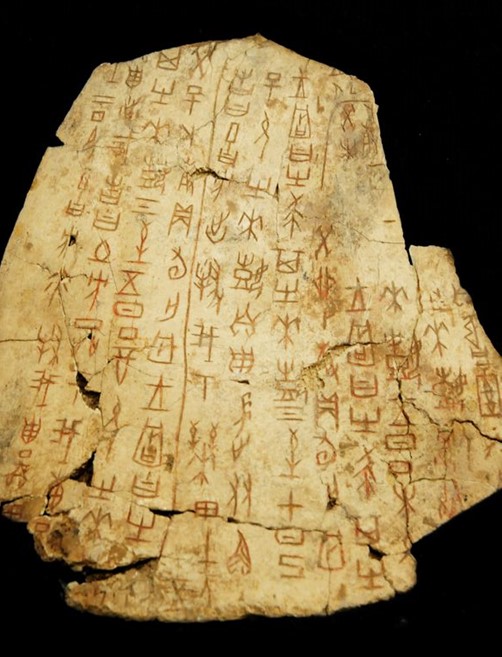 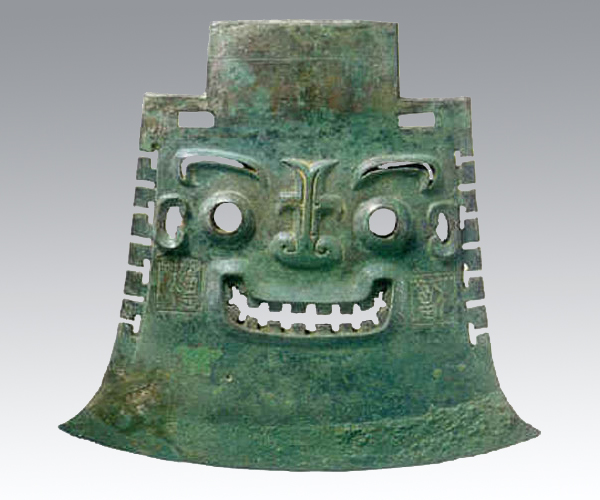 Dynastie Shang 商朝 (17.-11.stol. př.n.l.)- tradiční posloupnost dynastií: Xia  (Sia) 夏 (23.-17. stol. př. n. l.) – nedoloženáShang (Šang) 商 (17.- 11. stol. př. n. l.)Zhou (Čou) 周 (11.- 3. st. př. n. l.) =>– západní Zhou 西周 (11. – 8. st. př. n. l.)– východní Zhou 東周 – Období Letopisů 春秋 (771 – 453 př. n. l.)			Období Válčících států 戰國 (453 – 221 př. n. l.)
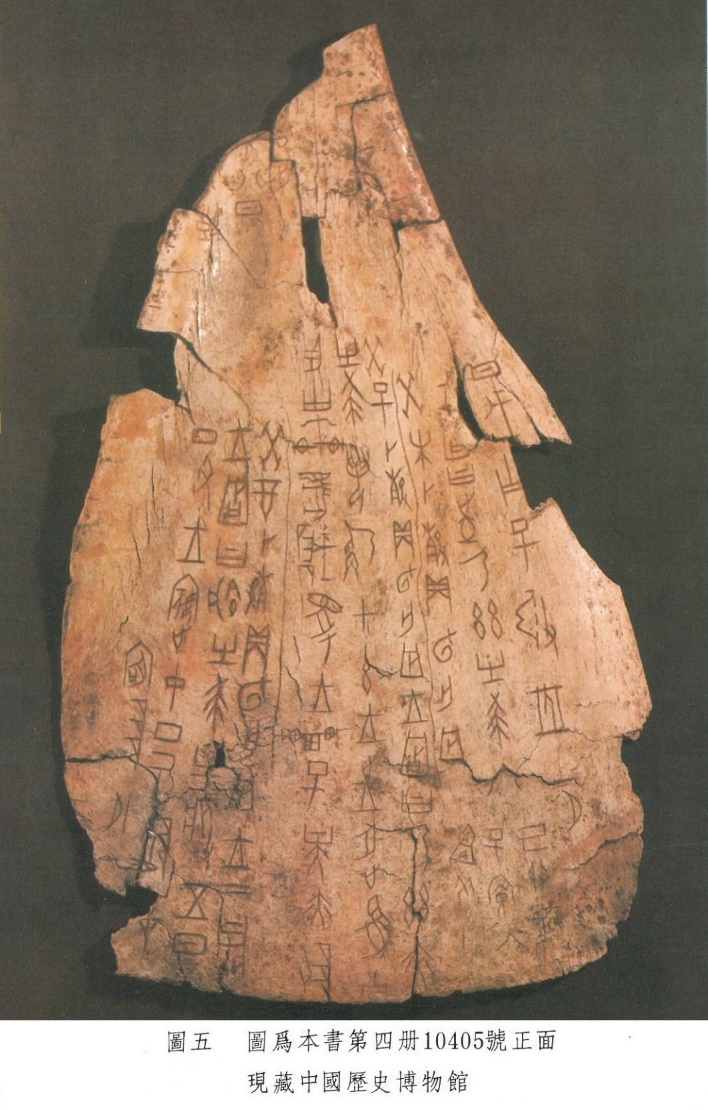 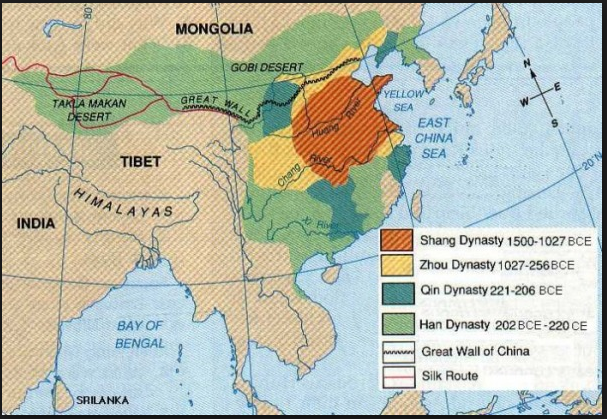 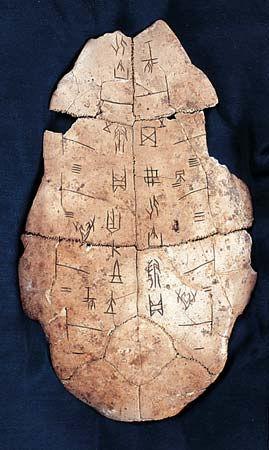 Dynastie Shang 商朝 (17.-11.stol. př.n.l.)- písemné záznamy: věštebné nápisy na kostech a krunýřích „ťia-ku-wen“/jia gu wen 甲骨文- kult předků (kontinuita rodu); duchové předků přímo zasahují do přítomnosti; jsou pokračováním pozemské hierarchie; Šang Ti (Shang Di 上帝) – abstrahovaný ‚nejvyšší předek‘ – vrchol nebeské hierarchie, ‚vrchní dozor‘- panovník = kněz (thearcha) - svorník mezi světem a nebesy; obětuje předkům; oltáře půdy a obilí (později synonymum pro stát) še-ťi/she ji 社稷- pohřební obřady (vyprovázení, vybavování, živení zesnulých); pragmatická spolupráce se zásvětím; oběti: jídlo, víno, zvířata, vybavení, lidské oběti – usmiřovací (renji 人祭 or rensheng 人牲 „lidé jako obětní zvířata“) v. doprovodné (renxun 人殉 – služebnictvo, ženy) (až 400 v hrobkách králů)- animistická božstva (řek, hor, světových stran, větru, země, souhvězdí); - cyklický čas: 10 nebeských kmenů + 12 pozemských větví
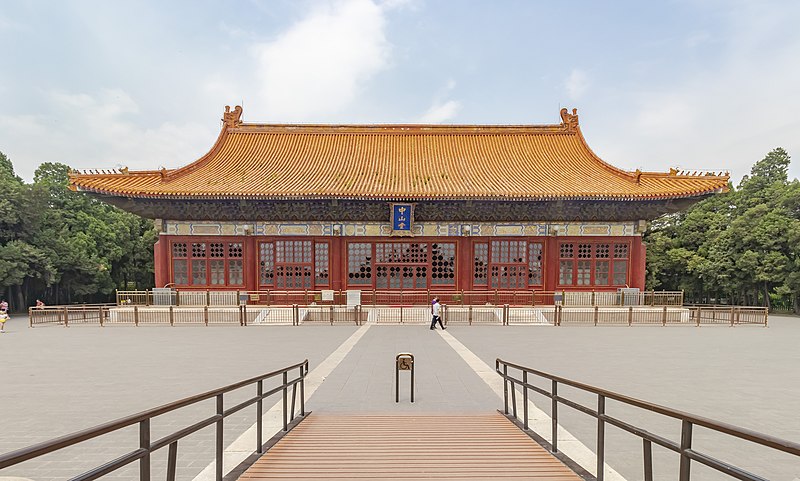 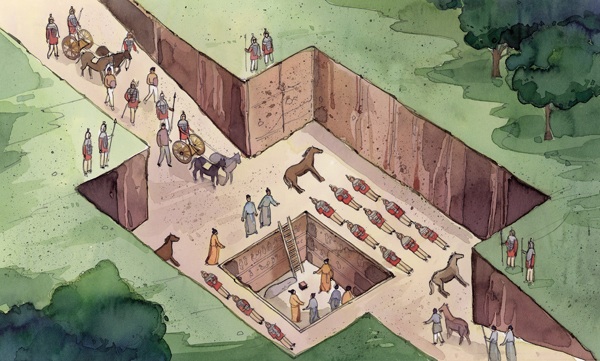 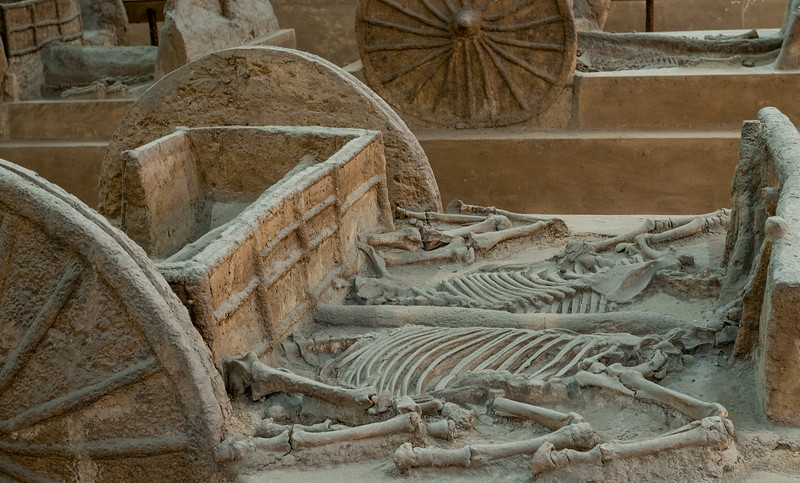 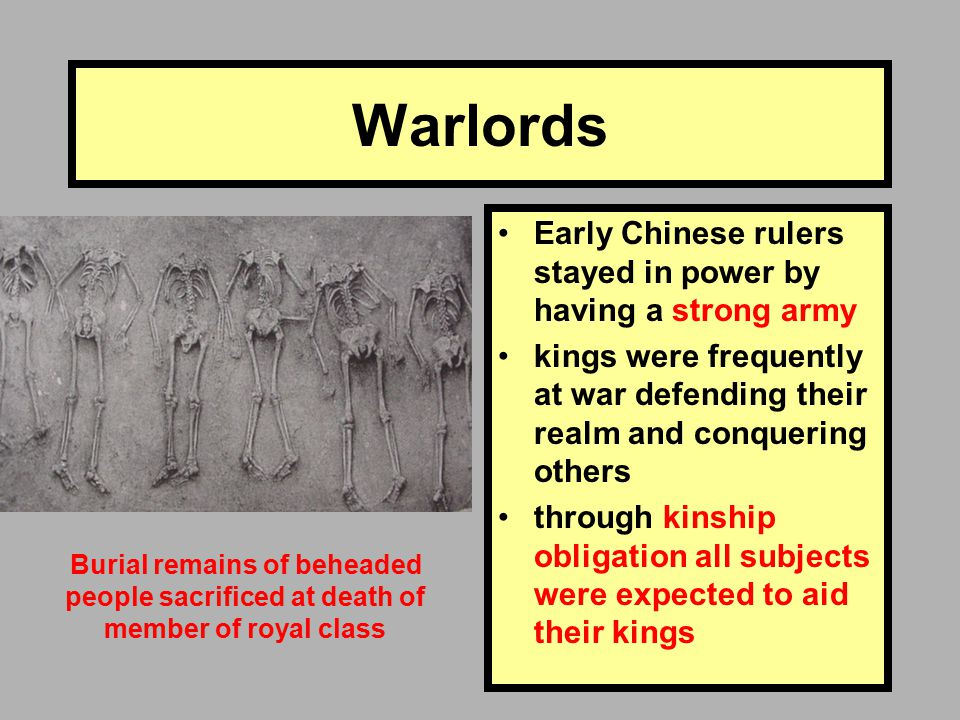 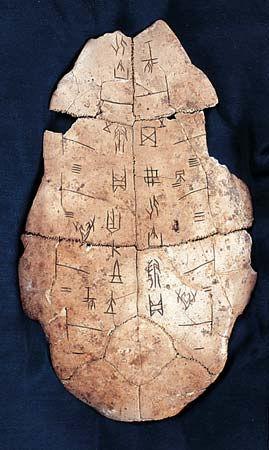 Věštebné nápisy na kostech a želvích krunýřích(jia gu wen 甲骨文)- nejstarší podoba čínského písma - věštění (‚výklad‘ zhan 占 ‚puklin‘ bu 卜) – ustálený postup a záznam- průběh věštby: král + hlavní věštitel, zápis dne a jména, otázka (nejčastěji k předkům), výsledek věštby (příznivý/nepříznivý), jak to dopadlo; několik dotazů k téže věci- otázky (nemoci, narození/smrt, válečná tažení, úroda, konání obřadů), určení vhodného času (správná konfigurace situace)- možnost přijmout/odmítnout věštbu; samotná formulace otázky/ manipulace s otázkami k legitimizaci rozhodnutí
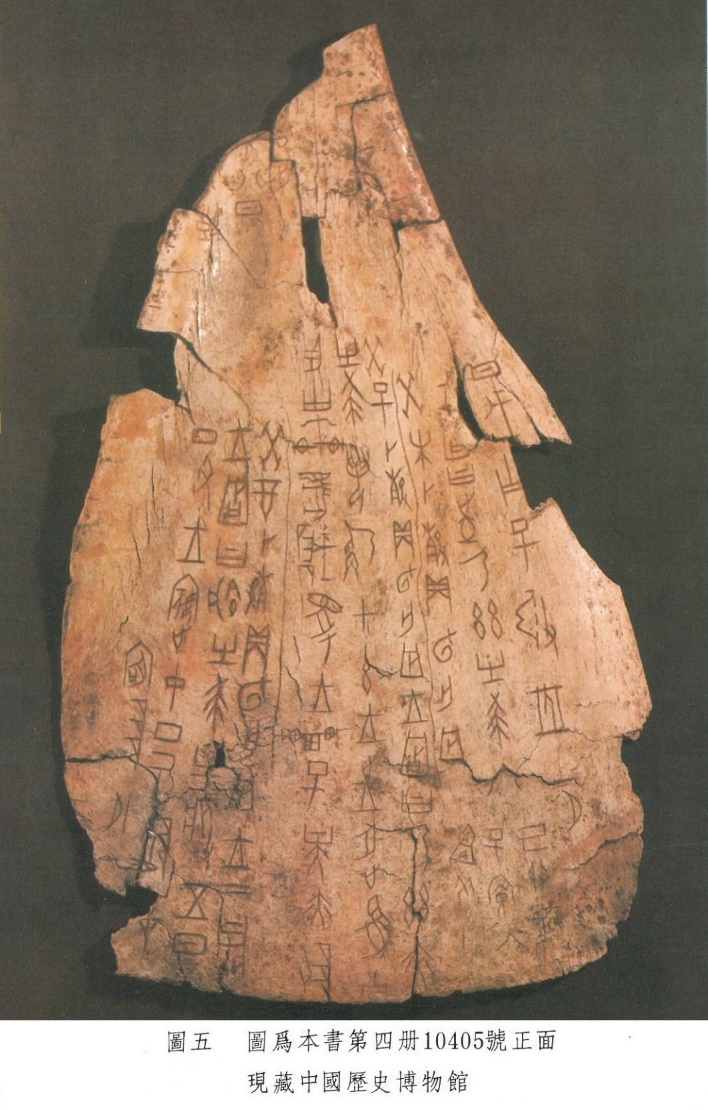 Příklady věštebných otázek‘Dun will have a sickness/ Dun will not have a sickness.’‘There is a sick tooth; is it not father Yi who is causing it?’ ‘This rain will be disastrous to us/ This rain will not be disastrous to us.’‘If we build a settlement, Shang Di will not obstruct.’‘It should be Lady Hao whom the king orders to campaign against Yi.’‘Di approves of the king/ Di does not approve of the king.’‘In the next ten days there will be no disasters.’ Answer: ‘the King read the cracks and said “auspicious”.’
Cyklické pojetí času10 nebeských kmenů + 12 pozemských větví
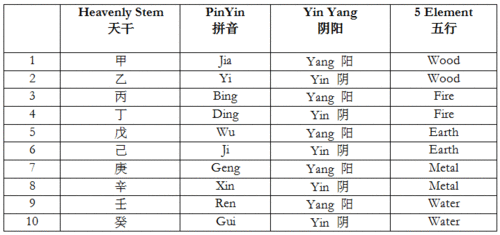 10 nebeských kmenů (tiangan 天干) + 12 pozemských větví (dizhi 地支)
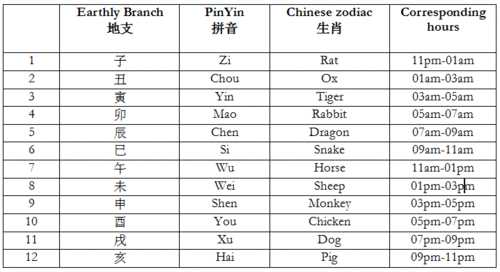 60-letý cyklus(10 pozemských kmenů + 12 nebeských větví)
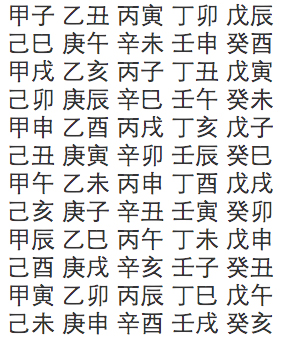 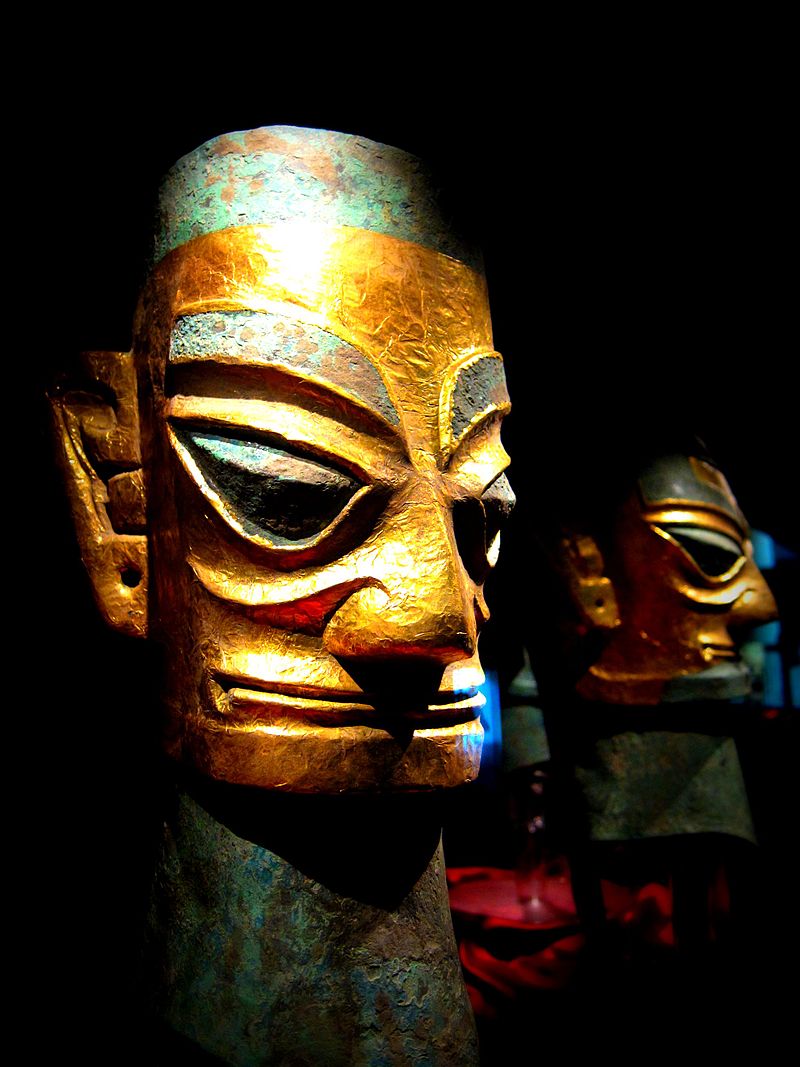 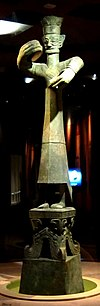 Dynastie Čou 西周 (11. – 3. stol. př. n. l.).)tradiční posloupnost dynastií: Xia  (Sia) 夏 (23.-17. stol. př. n. l.) – nedoloženáShang (Šang) 商 (17.- 11. stol. př. n. l.)Zhou (Čou) 周 (11.- 3. st. př. n. l.) =>– západní Zhou 西周 (11. – 8. st. př. n. l.)– východní Zhou 東周 – Období Letopisů 春秋 (771 – 453 př. n. l.)			Období Válčících států 戰國 (453 – 221 př. n. l.)
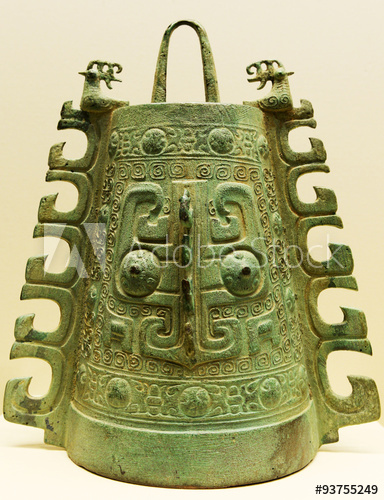 Dynastie západní Čou 西周 (11. – 8. stol. př. n. l.)- Pád Šangů („tyran Čou“); vzestup Čou za krále Wena 文, král Wu 武, vévoda z Čou 周公旦- Přesun ke kultu Nebes - Tian 天; od personalizované k ‚abstraktní‘ vyšší moci- král je zárukou pořádku v podnebesí a kontaktu s přáním nebes – ‚mandát nebes‘ tchien ming 天命 (přírodní katastrofy a rolnická povstání značí úpadek dynastie); vládne prostřednictvím „charismatické síly“ (de 德)- věštby se formalizují; pokračuje věštění z kostí a krunýřů, nově systém hexagramů, věštění z Knihy proměn (I-ťing) - bronzové nádoby k rituálním účelům; význam hudby (rituální zvony); resonance, city/vůle lidu- původ kanonických textů: Kniha písní, Kniha dokumentů, Kniha obřadů, Letopisy, Kniha proměn- šamanistické proudy: rozdíl severu a jihu, jižní různorodost
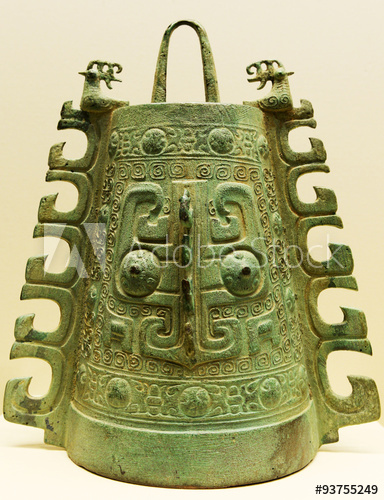 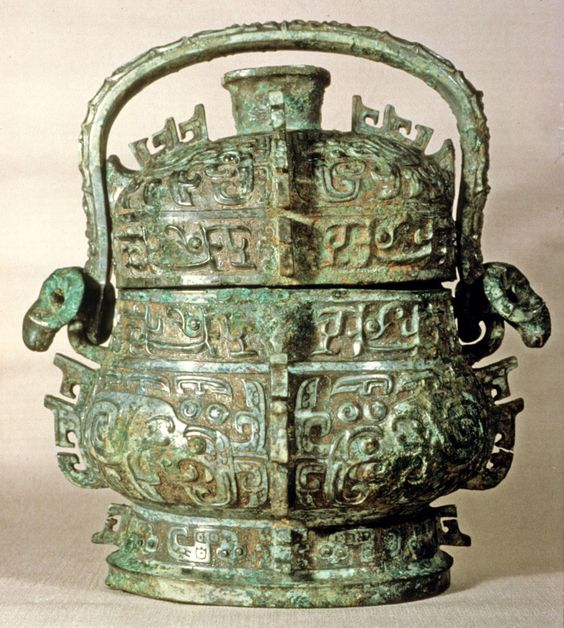 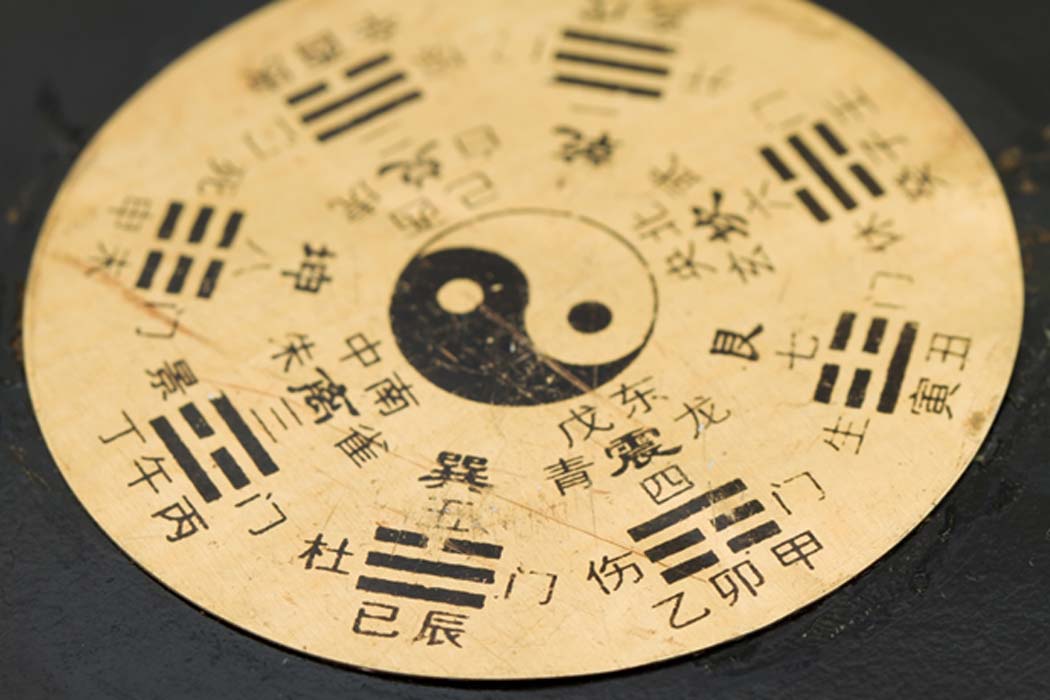 Kniha proměn – I-ťing 易經
Kniha proměn – Yi jing (I-ťing) 易經 (周易)
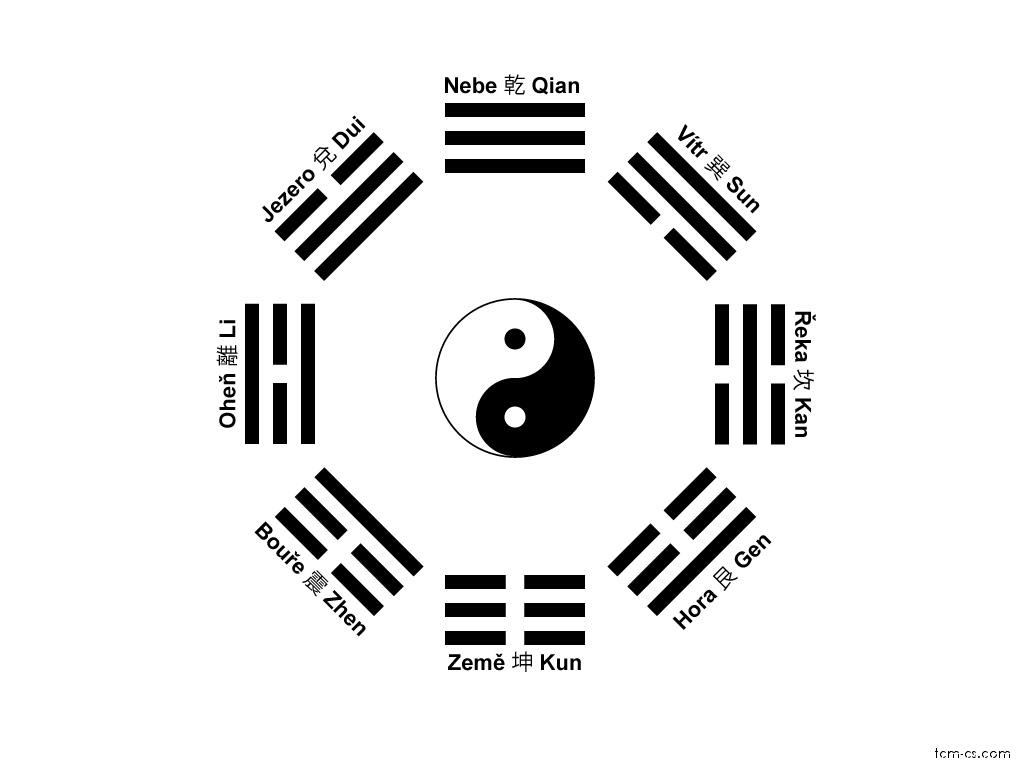 Legendární  vladaři – kulturní demiurgové- dle legend náleží k období před dynastií Xia  (3. tisíciletí př.n.l.); zdroje vesměs pozdější (po přelomu letopočtu)- legenda o Pan Gu 盤古 (z vejce uprostřed chaosu, oddělil nebe a zemi, vše ostatní z jeho těla)- „Tři vznešení a pět císařů“ 三皇五帝:  Fu Xi (Fu Si) 伏羲 (lov, rybolov, domestikace zvířat); Nüwa 女媧 (lidstvo, pilíř nebes); Shennong (Šen-nung) 神農 (zemědělství, pluh, studny, zavlažování)Žlutý císař 黃帝; císař Yao 堯; císař Shun 舜velký Yu 禹
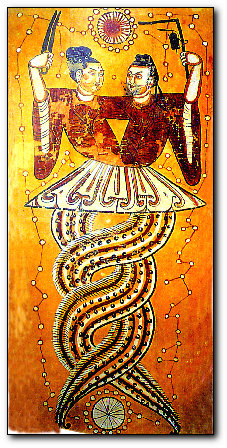 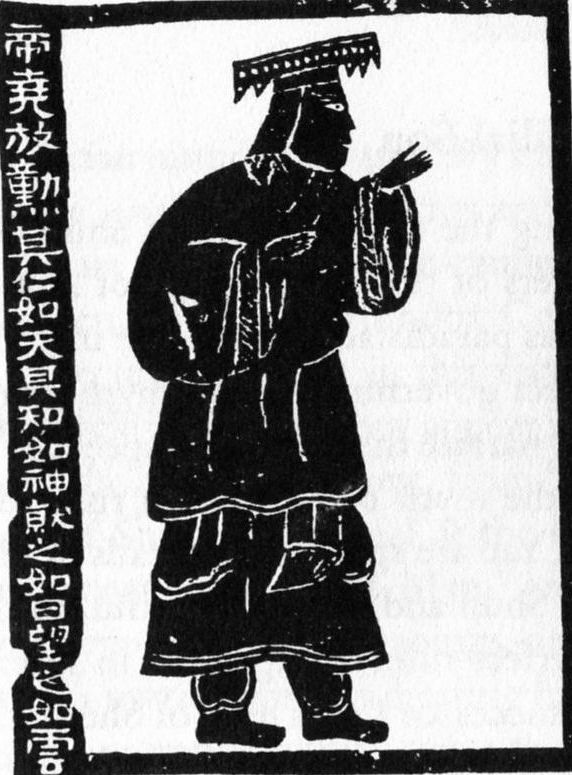 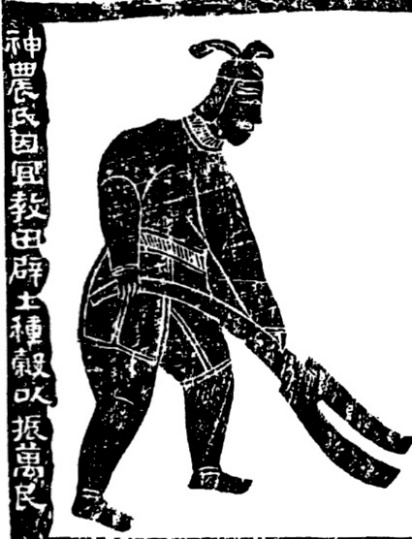 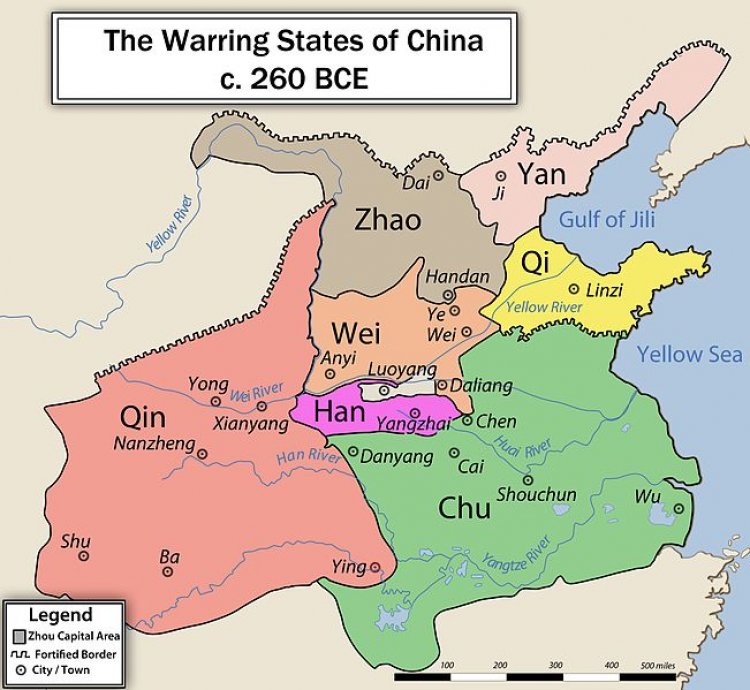 Válčící státy (5.-3. st. př.n.l.) - období „sta škol“
konfucianismus (儒者 Ru zhe) Konfucius (551-479 př.n.l.), Mencius (371-289), Xunzi (355-288)
mohismus (墨者 Mo zhe) Mozi (479-381)
taoismus (道家 Dao jia) Laozi (6. stol.), Zhuangzi (369–286)
legismus (法家 Fa jia) Shang Yang (390-338), Shen Buhai (ca 400–337), Han Feizi (280-233)
škola jmen, škola yin/yang, škola pěti fází, škola umění válečného, …

Podle „Knihy vrchních písařů“ (Sima Qian, Sima Tan, historiografie dyn. Han, 2.st.př.n.l.)
Sarah Allan (1991), The Shape of the Turtle: Myth, Art, and Cosmos in Early China. Albany: State University of New York Press.

David N. Keightley (1978), Sources of Shang History: The Oracle-Bone Inscriptions of Bronze Age China. Berkeley and Los Angeles: University of California Press.

Edward L. Shaughnessy (1992), Sources of Western Zhou History: Inscribed Bronze Vessels. University of California Press.